Accessions:Improving Another Person’sProperty by Mistake
Basic Issue
When a person improves another’s personal property by mistake, what are the rights of:

Owner?

Improver?
Wetherbee v. Green
[Speaker Notes: http://www.bouchardcooperages.com/australia/research/barrel_diagram.html]
Isle Royale Mining Co. v. Hertin
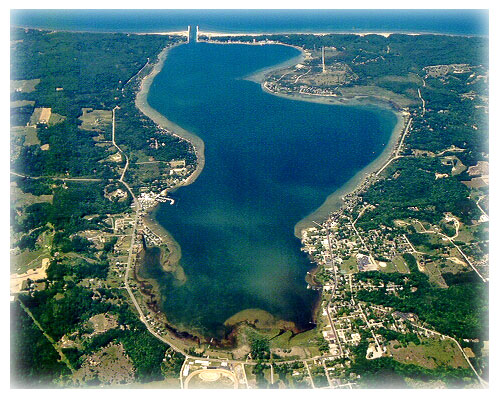 Portage LakeAriel View
[Speaker Notes: http://www.onekama.info/localbusiness.html#]
Isle Royale Mining Co. v. Hertin
Portage Lakein Winter
[Speaker Notes: http://www.capturedmomentsphotography.com/]
Hardy v. Burroughs
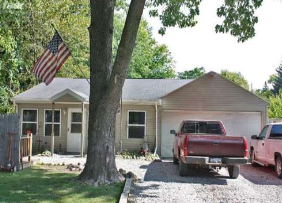 Similar house in Carton Park – currently on market for $39,900